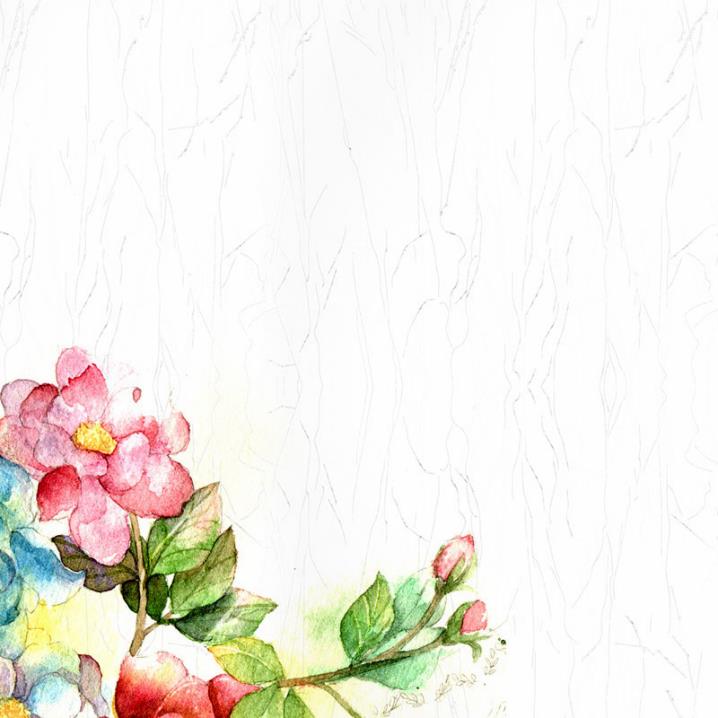 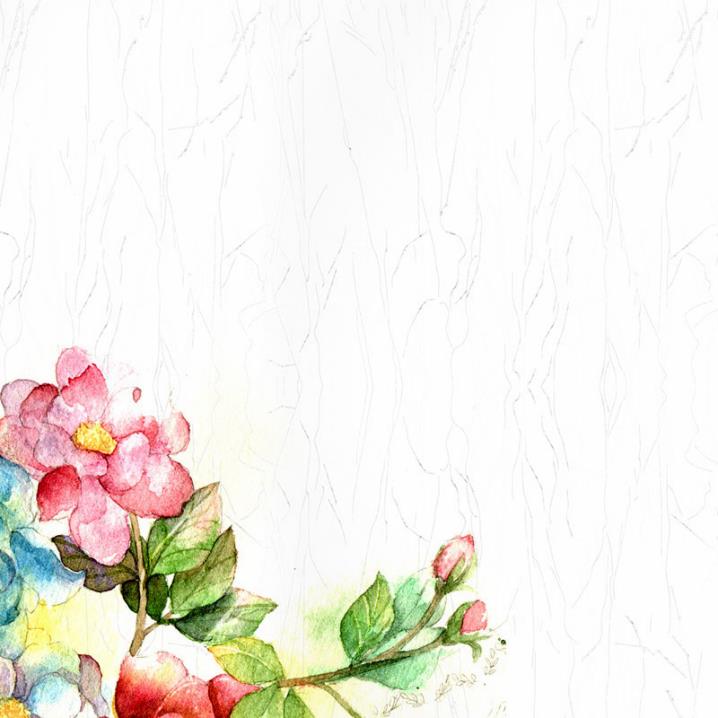 CÂU GHÉP
CÂU GHÉP
I. Đặc điểm của câu ghép
*Ví dụ: SGK/111
=> Câu ghép là những câu do hai hoặc nhiều cụm C-V không bao chứa nhau tạo thành. Mỗi cụm C-V này được gọi là một vế câu.
CÂU GHÉP
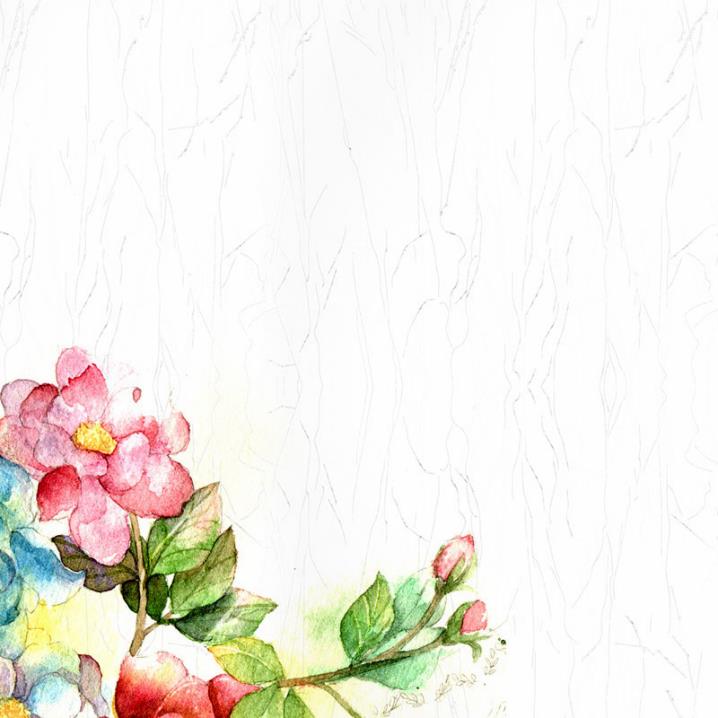 II. Cách nối các vế câu
Vì trời mưa to nên đường trơn.
Nối bằng 1 quan hệ từ
Tôi im lặng cúi đầu xuống đất: lòng tôi thắt lại, khóe mắt tôi đã cay cay.
Nối bằng 1 cặp quan hệ từ
Càng lớn, cô ấy càng xinh đẹp.
Nối bằng 1 cặp từ hô ứng
Na ngoan nên được mọi người yêu quý.
Nối bằng dấu câu
Anh đi đường này, em đi đường nọ.
*Ghi nhớ: SGK/112
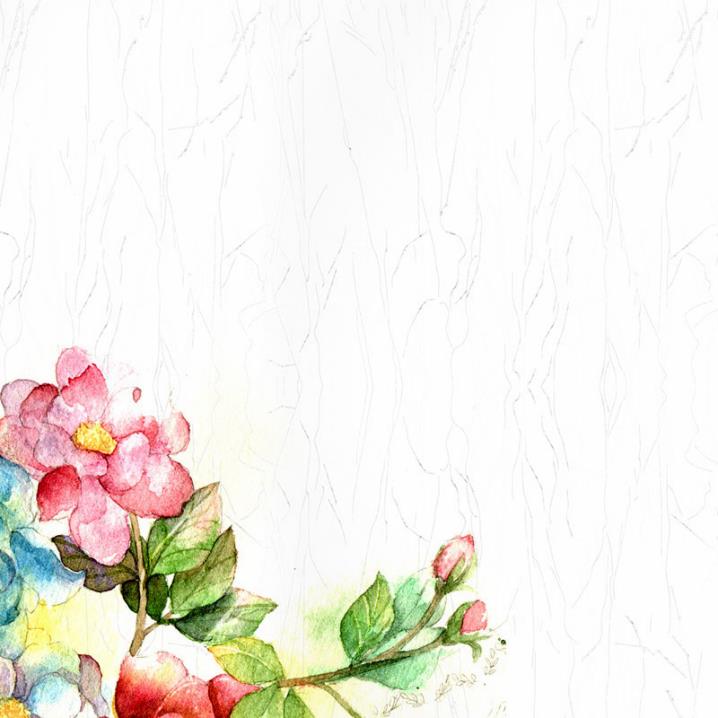 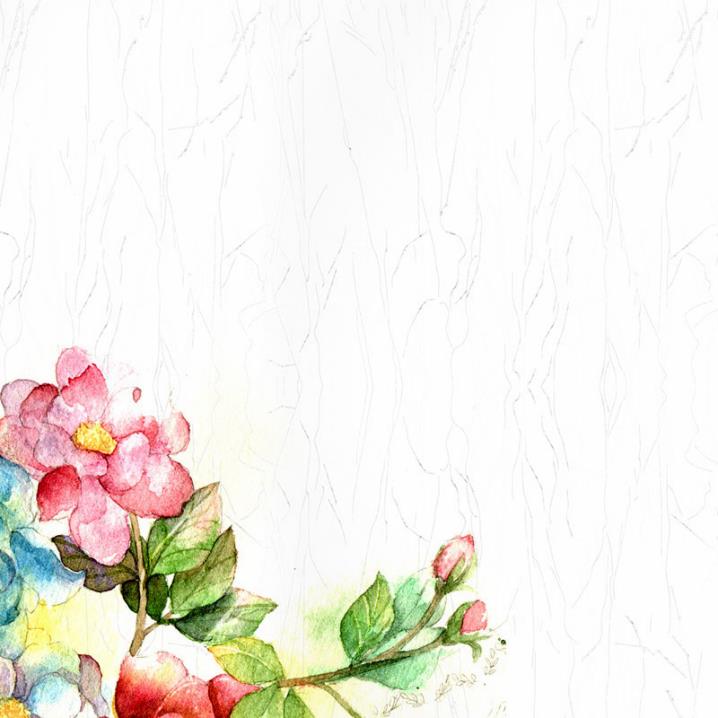 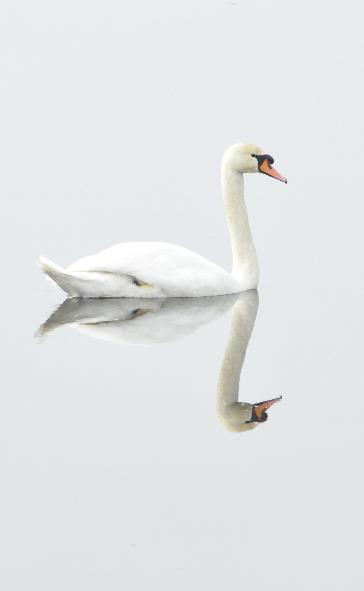 ADD YOUR TITTLE HERE
III. Luyện tập
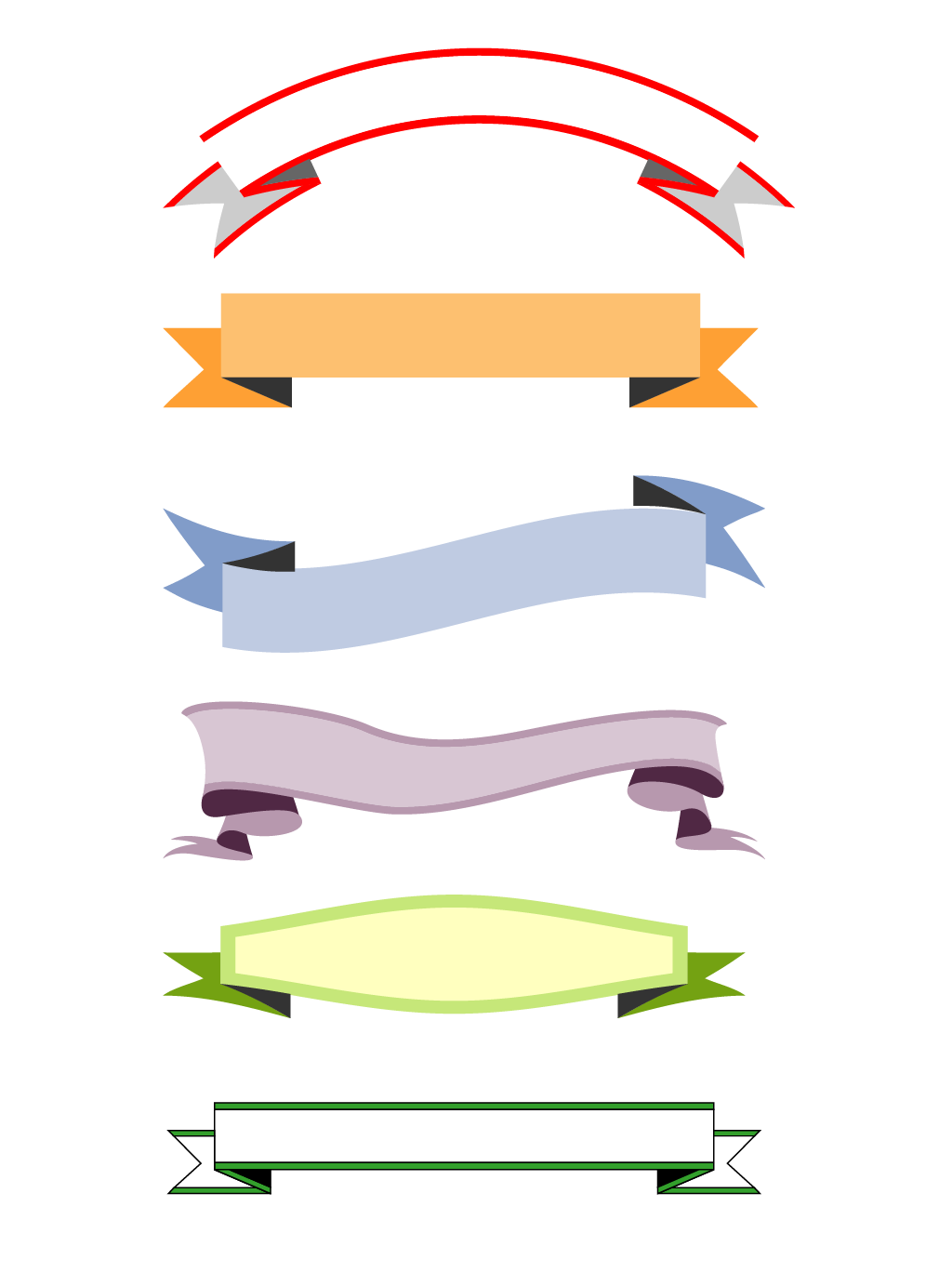 Tìm những câu ghép trong  đoạn trích a. Cho biết mỗi câu ghép, các vế được nối với nhau bằng những cách nào?
BÀI TẬP 1
U /van Dần, u/ lạy Dần! (Dấu phẩy)
Chị con/ có đi, u/ mới có tiền nộp sưu, thầy Dần/ mới được về với Dần chứ! (Dấu phẩy)
Sáng ngày, người ta/ đánh trói thầy Dần như thế, Dần /có thương không. (Dấu phẩy)
Nếu Dần/ không buông chị ra, chốc nữa ông lý/ vào đây, ông ấy/ trói nốt cả u, trói cả Dần nữa đấy. (QHT “nếu” và dấu phẩy)
*Dặn dò: 
- Hoàn thành các bài tập trong sách giáo khoa.
- Soạn bài Câu ghép tiếp theo .